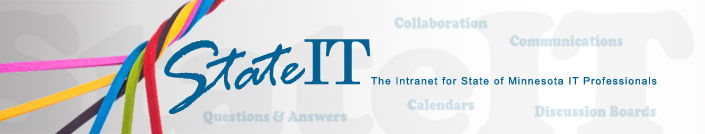 Governance Framework
State is developing a governance framework for IT 
The framework will specify how decisions are made for State government 
The framework will encompass GIS
A newly created Geospatial Technology Steering Committee will have decision making roles for State IT
State CGIO will lead the GTSC
Advisory Councils will retain important advisory role about State IT/GIS
Governance framework is a work in progress
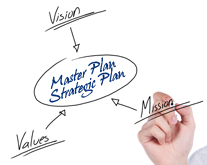 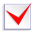 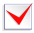 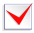 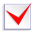 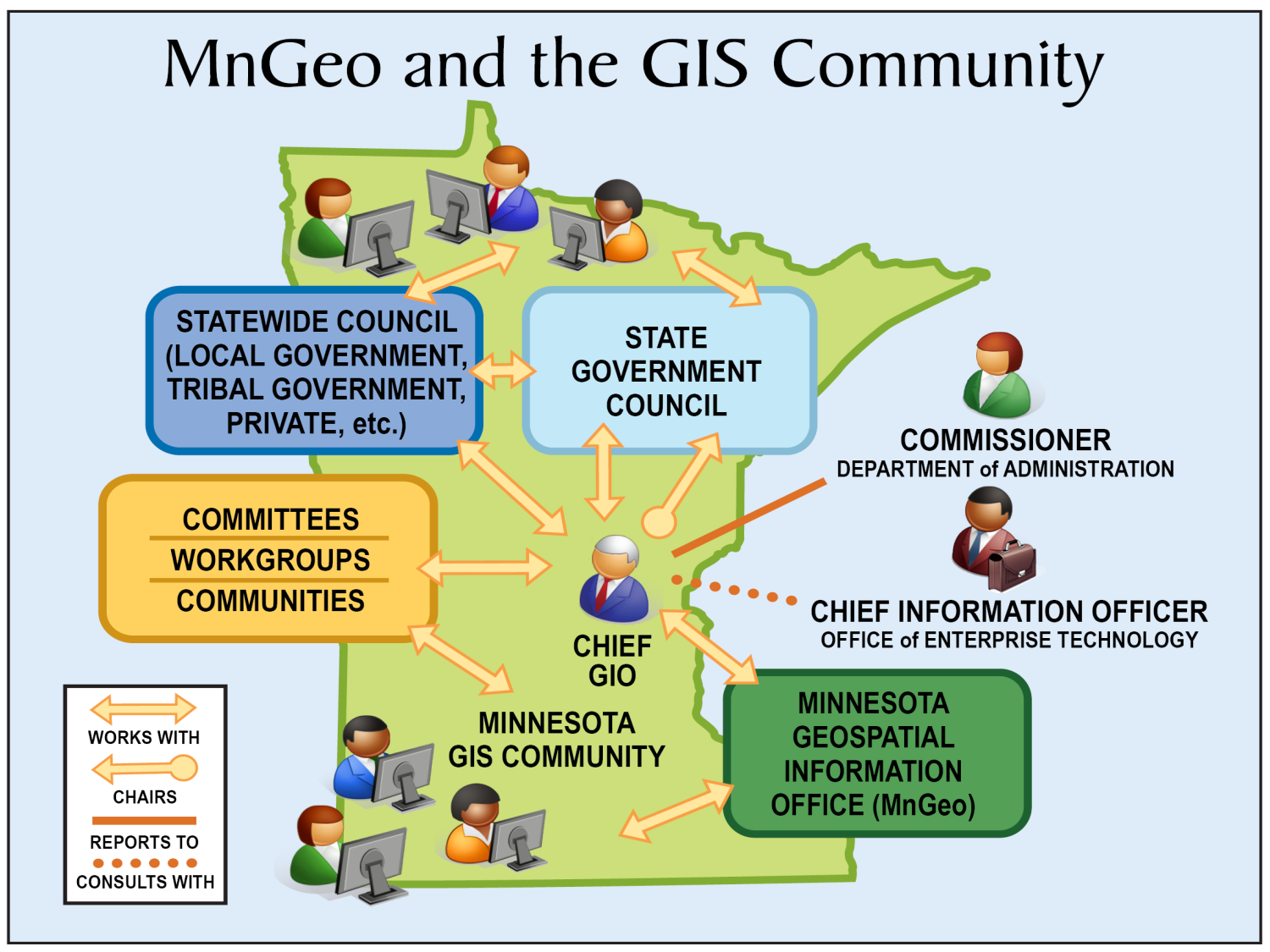 Virtual MnGeo
CHIEF INFORMATION OFFICEROFFICE of ENTERPRISE TECHNOLOGY
COMMISSIONERDEPARTMENT of ADMINISTRATION
Any
Develop
,
Draft for
Geospatial
Proposal or
Organization or
Review and
/
or
Stakeholder
Subject Expert
Action
Source
Revise
Review and
Work Group or
Input
Committee
Impacted
External
Governance
Review and
Stakeholders
Committees
Revise
Recommend
-
Comments
&
ation
Changes
Comments
&
Changes
State
Statewide
Government
Geospatial
Geospatial
Advisory
Advisory
Council
Council
Recommend
-
Recommend
-
ation
ation
Geospatial
Technology
Decision
CIO
Steering
Committee
GIS Governance: Process Outline